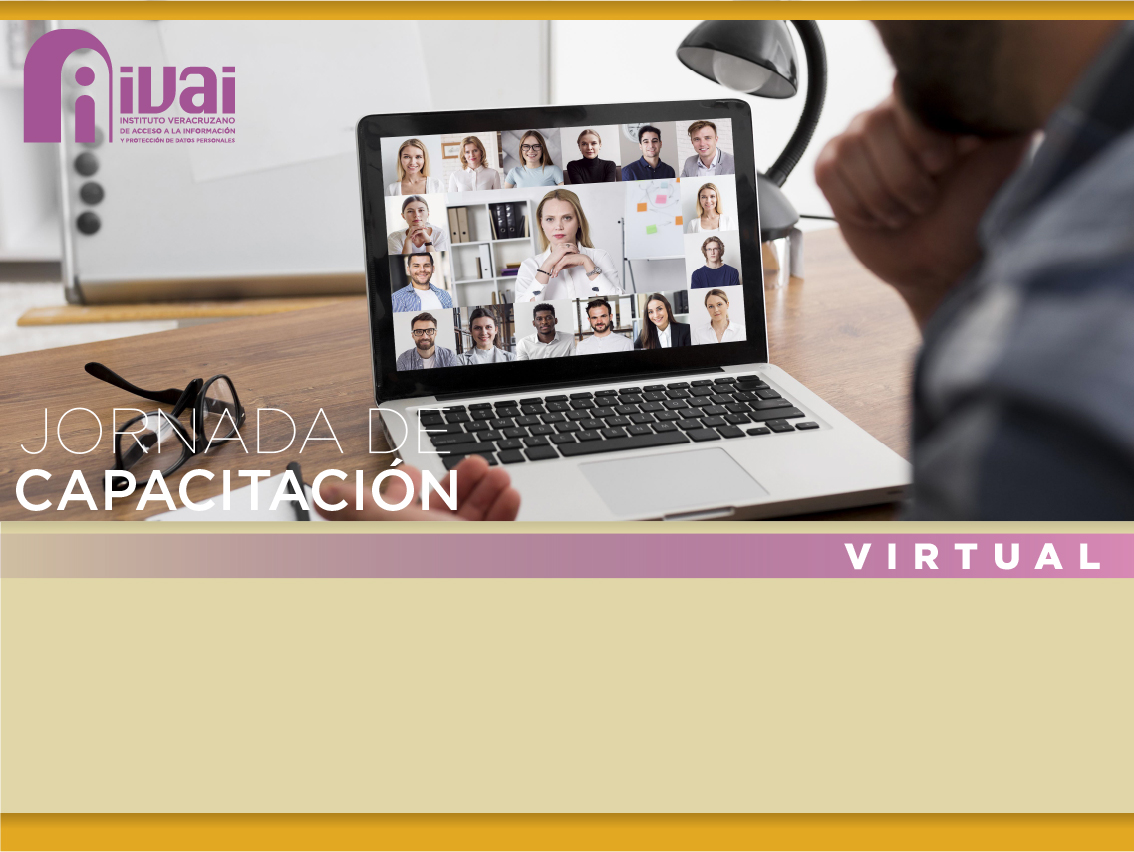 ARCHIVO DE TRÁMITE
Sistema Institucional de Archivos (SIA), 
registros, procesos y funciones que desarrolla cada sujeto obligado y sustenta la actividad archivística, de acuerdo con los procesos de gestión documental.
Un área coordinadora de archivos
Áreas operativas
Archivo de trámite
Archivo de concentración
Archivo de histórico
Correspondencia
Fuente: LGA art. 20 al 22
TIPOS DE ARCHIVO
Archivos de trámite
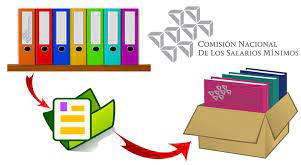 Unidad responsable de administrar documentos de uso cotidiano y necesario para el ejercicio de las atribuciones y funciones de los sujetos obligados.
Cada área administrativa deberá contar con un responsable.

Acceso solo al personal de la 
unidad generadora
Archivo histórico
Archivos de concentración
Unidad responsable de administrar, organizar, describir, conservar y divulgar la memoria documental institucional, así como la integrada por colecciones documentales de relevancia para la memoria nacional.

Fuente de acceso público
Se administran documentos  transferidos desde las áreas productoras, cuyo uso y consulta es esporádica y que permanecen en él hasta su disposición documental.

Acceso al personal autorizado por la unidad generadora
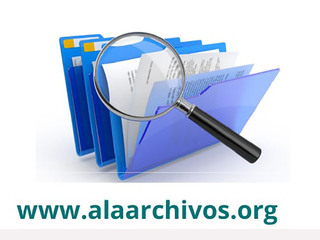 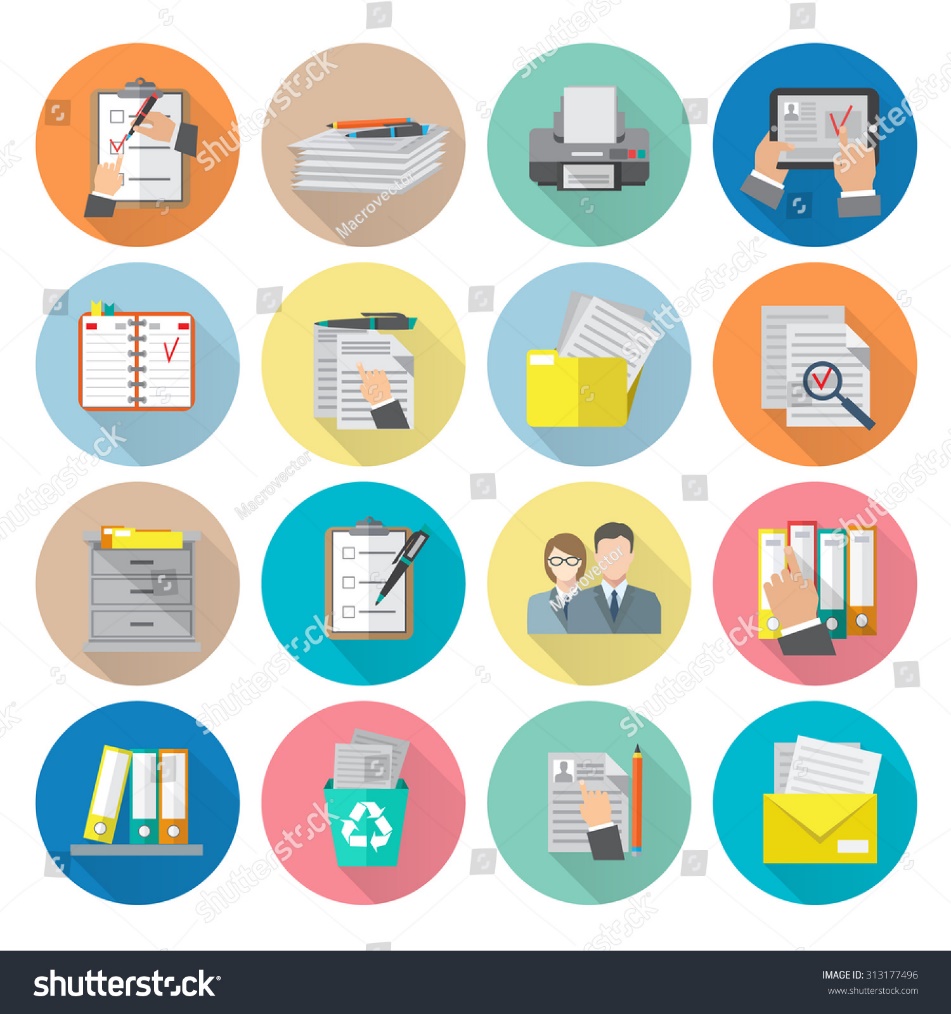 ARCHIVOS NO ORGANIZADOS Y ADMINISTRADOS
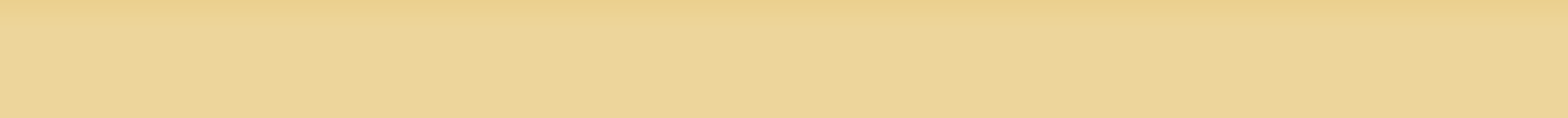 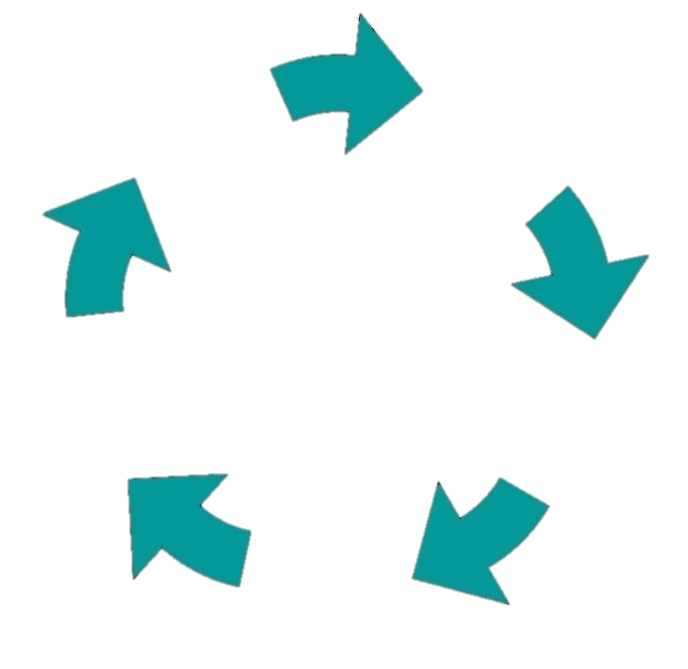 Acumulación de documentos
Búsquedas dificultosas
CÍRCULO 
VICIOSO 
EN LAS 
OFICINAS
Pérdida de información
Más papel
Reproducción 
de los 
documentos
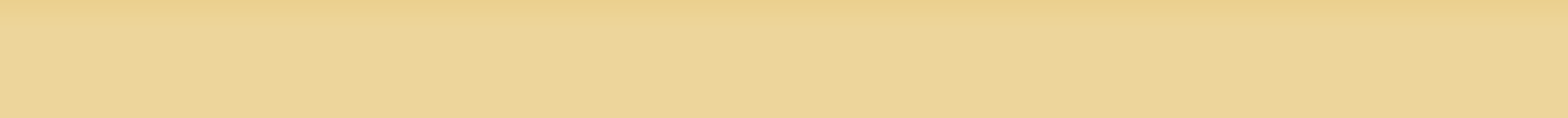 IMPORTANCIA DEL ARCHIVO DE TRÁMITE
También conocido como Archivo de oficina o de gestión
Es el iniciador del proceso del ciclo vital del Documento
Facilitan la ubicación y localización de los documentos
Son fuente de consulta para la toma de decisiones
Cumplimiento a las obligaciones de transparencia y a la LGA.
CICLO VITAL DE LOS DOCUMENTOS
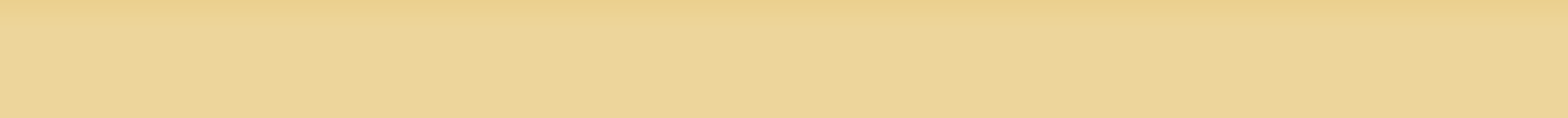 A lo largo de su existencia, el documento a traviesa por tres edades (conocidas también como etapas o fases) determinadas por los valores y usos que tiene en cada una. A cada etapa le corresponde un tratamiento especializado y la conservación de los documentos en un archivo específico.
Transferencia primaria
Transferencia secundaria
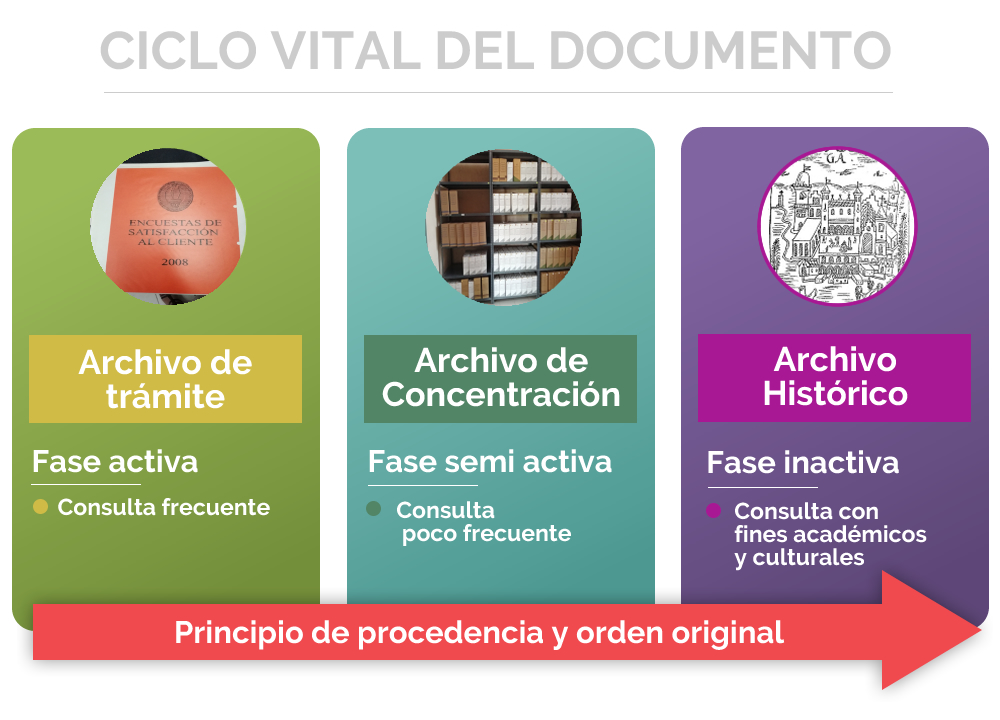 Desincorporación
Baja documental
FUNCIONES  DEL RESPONSABLE DEL ARCHIVO DE TRÁMITE
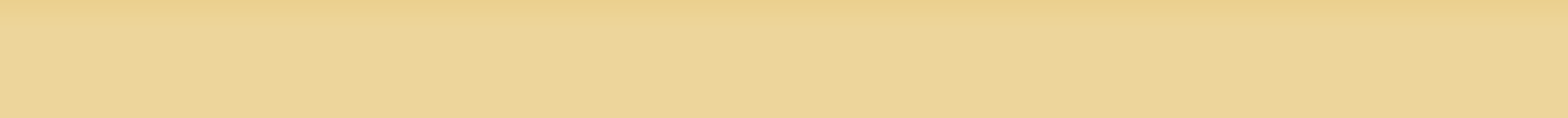 1 Integrar y organizar los expedientes que produzca, use y reciba su área o unidad
2 Asegurar la localización y consulta de los expedientes mediante la elaboración de los inventarios documentales
4 Colaborar en la elaboración de los instrumentos de control archivístico
3 Resguardar los archivos y la información que haya sido clasificada
5 Realizar las transferencias primarias al archivo de concentración
Fuente: LGA art. 30
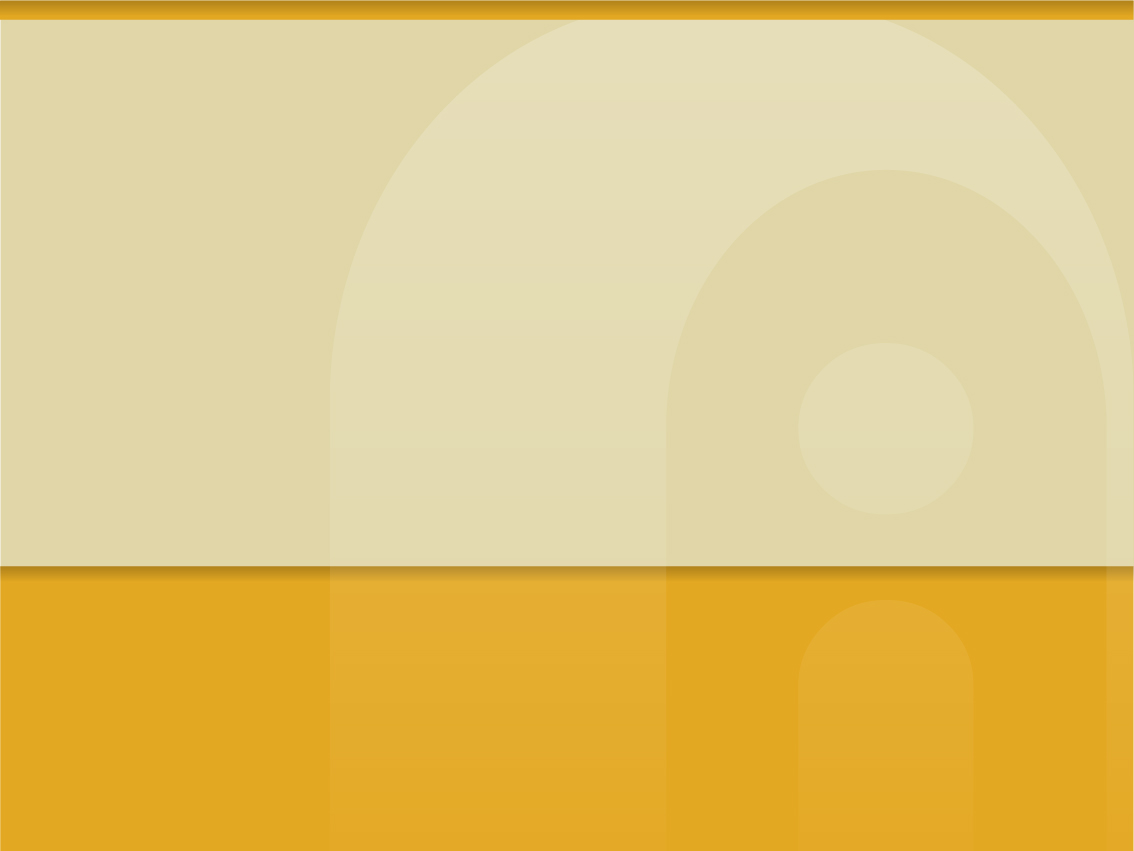 Conceptos básicos y procedimientos para la eliminación de Documentos de Comprobación Administrativa
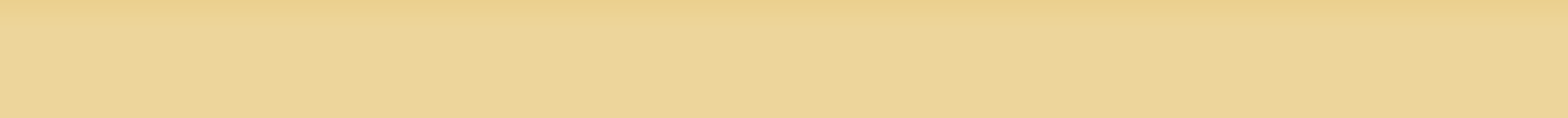 TERMINOLOGÍA ARCHIVÍSTICA
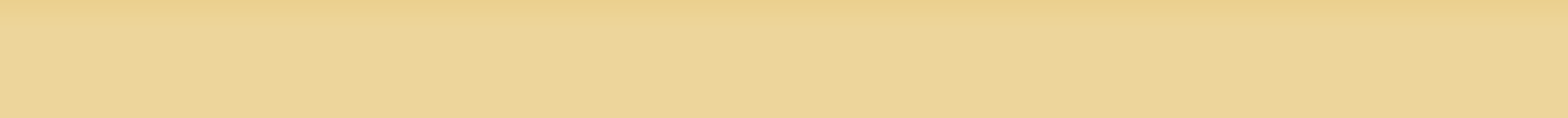 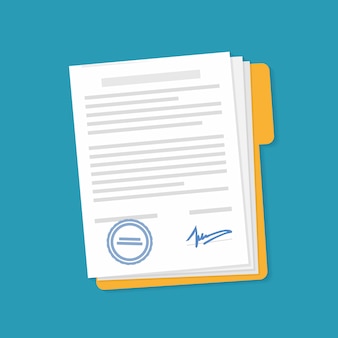 Documento: Es todo registro de información independientemente de su soporte físico.
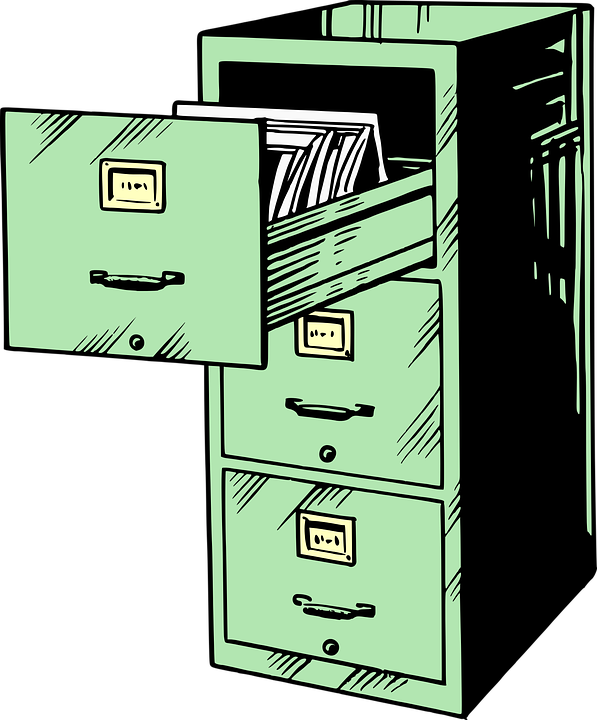 Archivo: Es el conjunto organizado de documentos producidos o recibidos por los sujetos obligados en el ejercicio de sus atribuciones y funciones, con independencia del soporte, espacio o lugar que se resguarden.
Expediente: Compuesto por documentos de archivo, ordenados y relacionados por un mismo asunto, actividad o trámite de los sujetos obligados.
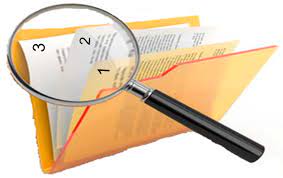 TIPOLOGÍA DOCUMENTAL
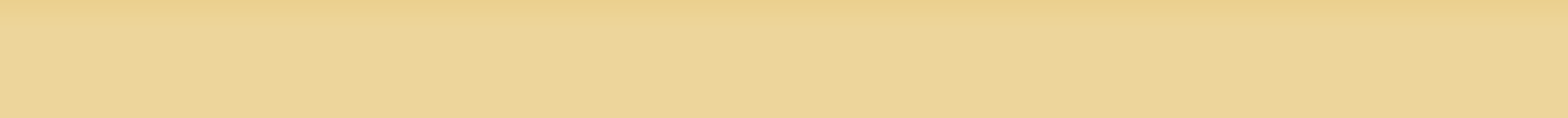 Documento de archivo
Documento de apoyo informativo
Documento de comprobación administrativa
Comprobante de un acto administrativo inmediato. Producido en forma natural en función de una actividad administrativa: vales de fotocopias, minutarios, registros de visitantes, responsivas de préstamo de equipo, invitaciones, felicitaciones, etc.
Su vigencia administrativa es de un año.
No son transferidos al archivo de concentración.
Su baja debe darse de manera inmediata al termino de su utilidad.
No son estructurados con relación a un asunto.
Son aquellos documentos de trabajo que solamente son de utilidad para efectos de consulta y referencia, sin que registren el ejercicio de las facultades, competencias o funciones de los servidores públicos del sujeto obligado.

• No son originales, se trata de ediciones, reprografías o acumulación de copias y duplicados de documentos de archivo.
• No se consideran patrimonio documental, se destruyen y solo se conservan aquellos por su valor de información.
• No se transfieren al Archivo de
Concentración.
Es aquel que registra un hecho, acto administrativo, jurídico, fiscal o contable producido, recibido y utilizado en el ejercicio de las facultades, competencias o funciones de los sujetos obligados, con independencia de su soporte documental.

Cumplida su vigencia documental pasan al archivo de concentración.
Están estructurados en conjunto de documentos organizados que se relacionan.
Se convierte en documentación única
Desincorporación
Serie Documental
LISTADO PARA LA ELIMINACIÓN DE DOCUMENTOS 
DE COMPROBACIÓN ADMINISTRATIVA
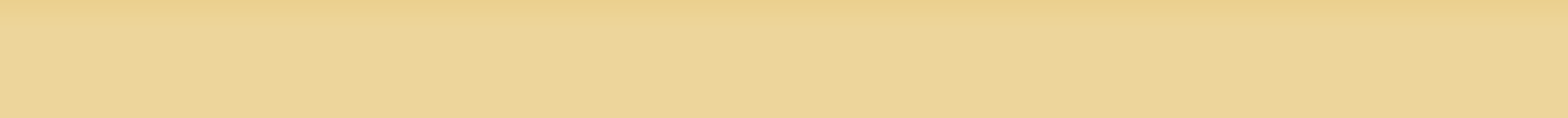 ¿CÓMO DEBEMOS ARCHIVAR?
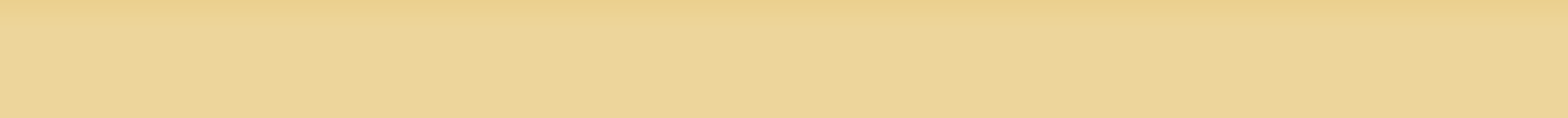 ¿Cómo debemos archivar?
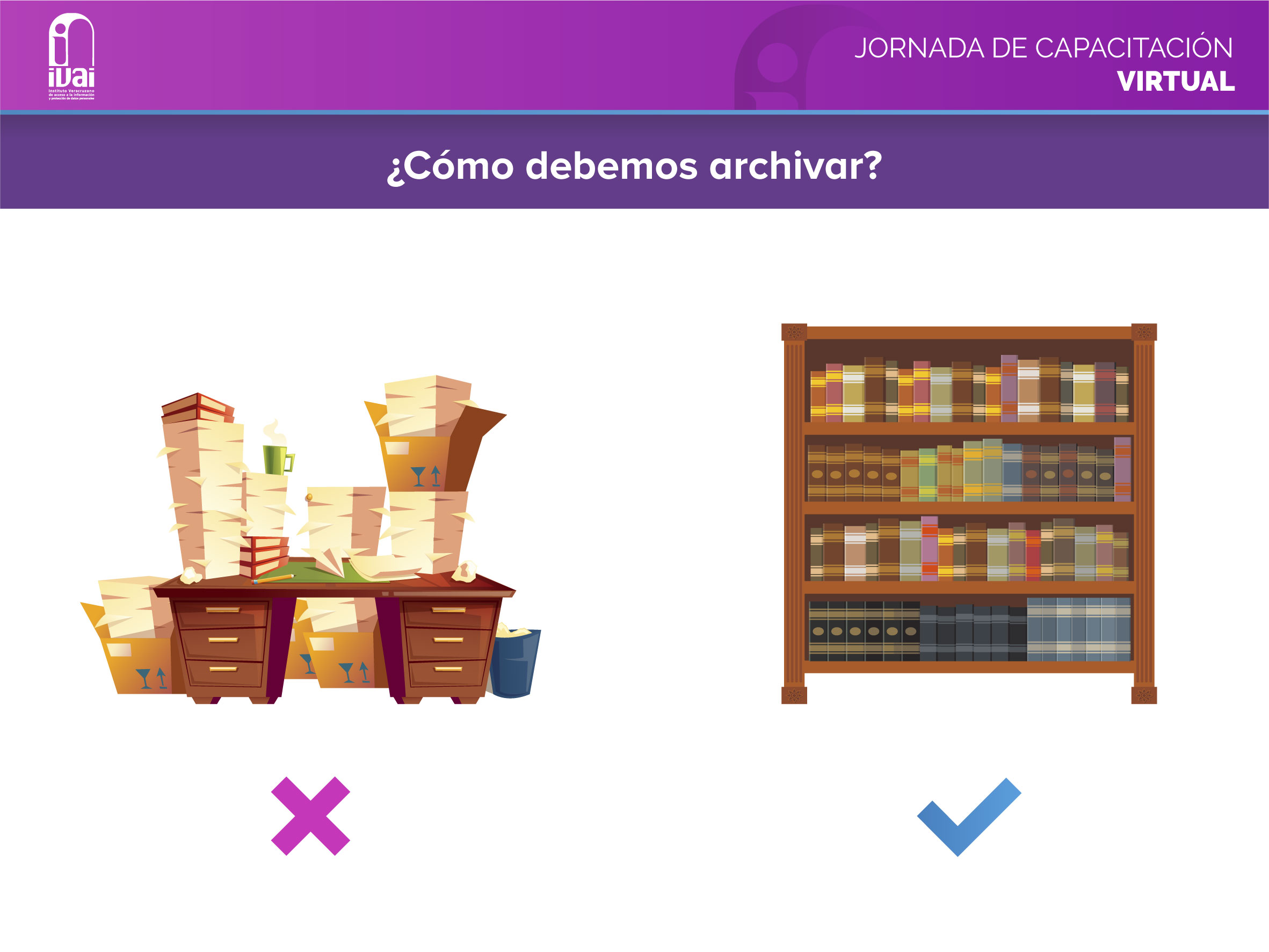 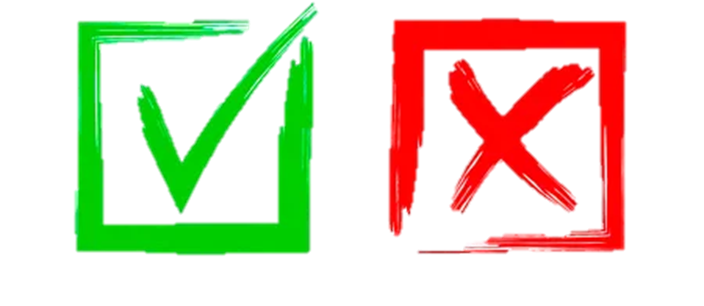 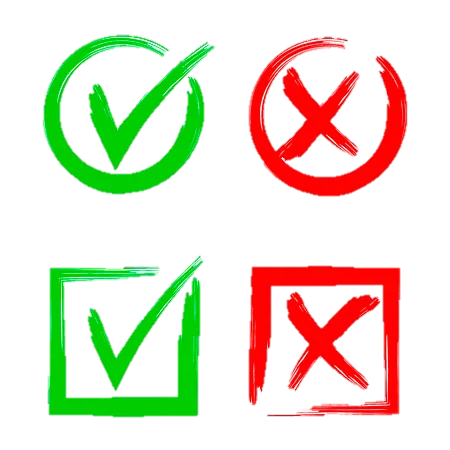 Identificar tipo de documento  
Integrar por expediente por cada serie o subserie identificada
Organizar de manera ordenada (asunto) y cronológica
Preferencia archivar originales
Todos los documentos deben estar foliados en los expedientes
Cada expediente debe tener al frente el formato de “carátula de expediente”
Grosor del expediente de 7 u 8 cm un aproximado de 500 hojas
¿CÓMO DEBEMOS ARCHIVAR?
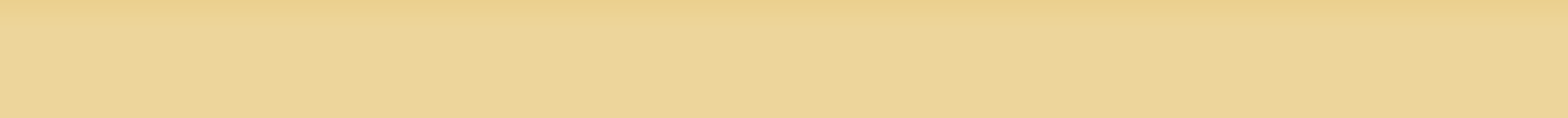 ¿Cómo debemos archivar?
Laborales
Pruebas
Diciembre/2022
3
Principio de orden original
2
Laborales
Contestación
Febrero/2022
Laborales
Demanda
Enero/2022
1
2. Serie documental
2C. 3 JUICIOS

2C.3.3 Laborales


Fechas extremas:
22 ene 2022 al 18 dic 2022

Valor documental:
A              L              F/C

Plazos de conservación:
AT      AC         Total
1. Sección
Procedimientos administrativos
Asesorías jurídicas
1C  Legislación
2C  Asuntos Jurídicos
3C  Programación, organización y presupuestación
4C  Recursos humanos
5C  Recursos financieros
6C  Recursos materiales y obras públicas
7C  Servicios generales
8C  Tecnologías y servicios
de la información
9C  Comunicación social
10C Control y auditoría
11C Transparencia y acceso a la información
13C Archivos y gestión documental
1S  Sustanciaciones y resoluciones
2S  Gobierno
3S  Revisión y supervisión de sujetos obligados
4S  Formación de sujetos obligados
5S  Vinculación Ciudadana
6S  Opiniones y revisiones
7S  Registros y libros
8S  Multas administrativas estatales en materia de transparencia
9S Asesorías y orientaciones
10S Mantenimiento y control de INFOMEX y PNT
11S Análisis y validación de formatos
12S Informes de cumplimiento
13S Datos personales
3. Subserie documental
Protección de derechos humanos
Amparos
4.     Penales
Fechas extremas
VALOR DOCUMENTAL
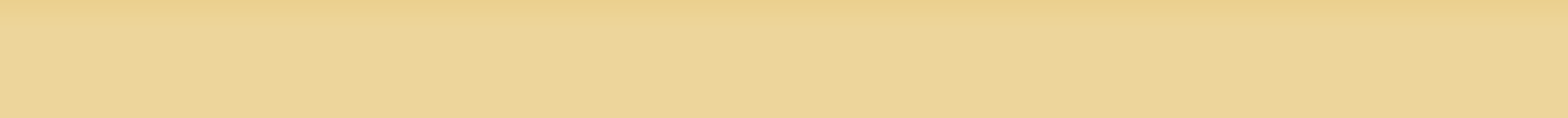 Se encuentra vinculado con la finalidad por la cual fue generado el documento y como se aplica:
VALORES PRIMARIOS
VALORES SECUNDARIOS
Administrativo
Legal
Fiscal o contable
Evidencial
Informativo
Testimonial
Fase semiactiva
Fase activa
Fase inactiva
VALOR DOCUMENTAL
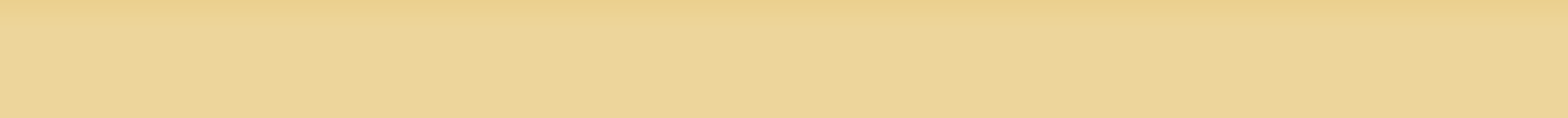 Valor administrativo: 
Es el que tienen los expedientes en relación con su origen y con la gestión  de los asuntos de las áreas que sirve como soporte de sus actividades derivadas de sus atribuciones.

Su tiempo de guarda no será mayor a 7 años.
Valor legal
Es el que tienen los expedientes que acreditan derechos y obligaciones del sujeto obligado o de cualquier persona física o moral con la que se entable alguna relación jurídica.

Su plazo de conservación es de 10 años.

Se conservan archivo de trámite durante la vigencia o desahogo.
VALOR DOCUMENTAL
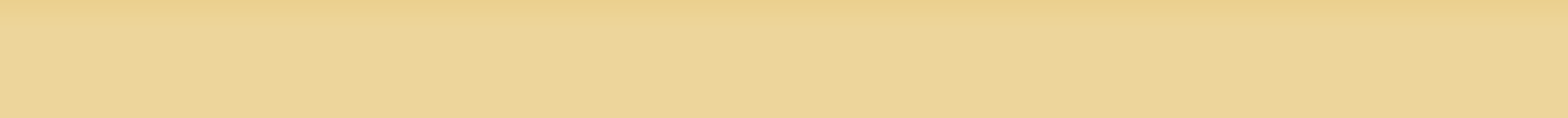 Valor fiscal y/o contable:
Es el que tienen los expediente por su calidad comprobatoria o justificativa del origen, uso y destino de los recursos financieros, o bien que da soporte a los trámites fiscales o registros contables. 

Su conservación será de 5 años como mínimo.

Las cuentas por liquidar sin analizar en su totalidad se conservarán por 12 años en trámite.
PROCEDIMIENTO PARA LA ELIMINACIÓN DE DOCUMENTOS 
DE COMPROBACIÓN ADMINISTRATIVA Y DE APOYO INFORMATIVO
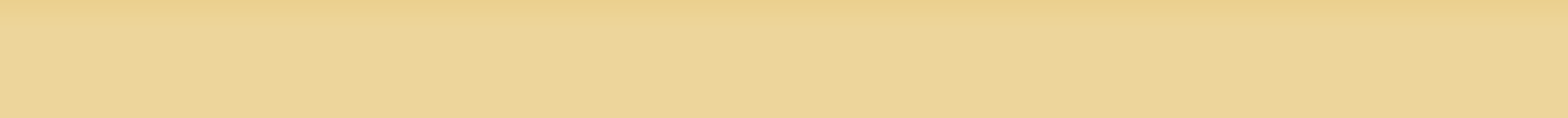 Identificar la documentación
administrativa
Elaborar la relación en el formato* en el que se describe la cantidad de cajas, la documentación que contiene cada una, el tipo de documento
Gestionar autorización con el titular de la unidad productora de la documentación
Entrega al área coordinadora de archivos el formato* debidamente firmado
Entrega RAT el formato* debidamente firmado al titular, revisa la propuesta
El titular del área generadora de los documentos autoriza la desincorporación firmando el formato
*Formato de desincorporación documental
Instrumentos de consulta
Y control archivísticos
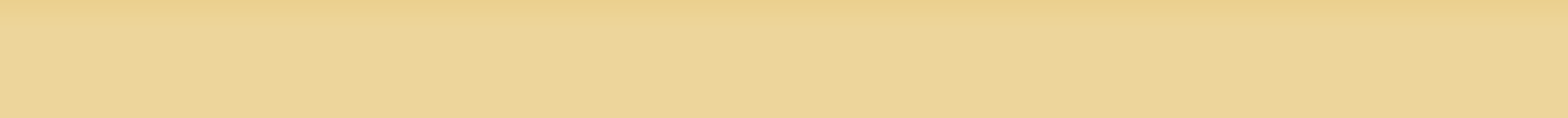 INSTRUMENTOS DE CONTROL Y CONSULTA ARCHIVÍSTICOS
El Cuadro General de Clasificación Archivística

El Catálogo de Disposición Documental

Los Inventarios Documentales:
     a. General,
     b. De transferencia,
     c. De baja, y

Guía de Archivo documental.
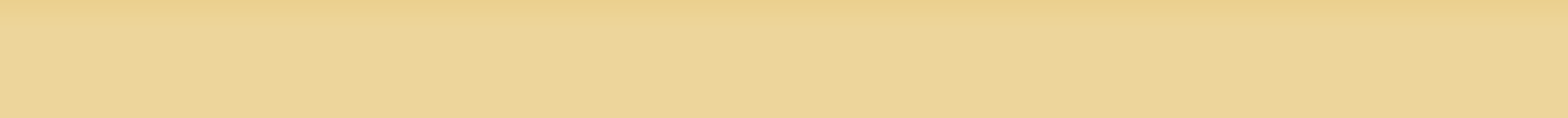 FICHA TÉCNICA DE VALORACIÓN
La ficha técnica de valoración
Identifica las características particulares de cada asunto que se desarrolla en las áreas administrativas en base al soporte documental que se genera (valores documentales, las condiciones de acceso a la información, vigencias documentales y el destino final.)

Un formato por serie documental

En base al marco normativo (reglamento, manual, ley orgánica, etc.) 

Levantamiento del cuadro general de clasificación documental para el establecimiento de claves e identificación de series comunes y sustantivas.
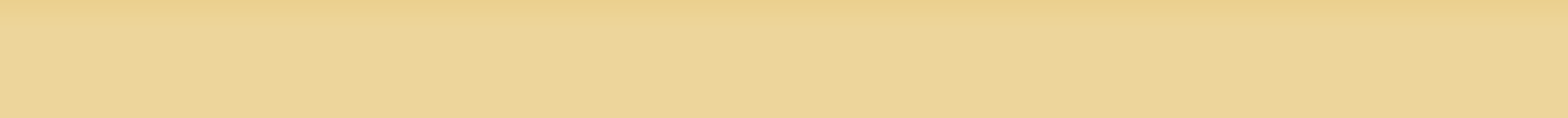 FORMATO DE TRANSFERENCIA PRIMARIA
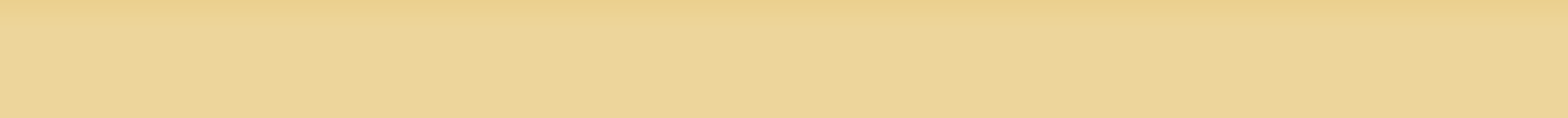 FORMATO DE DESINCORPORACIÓN DOCUMENTAL
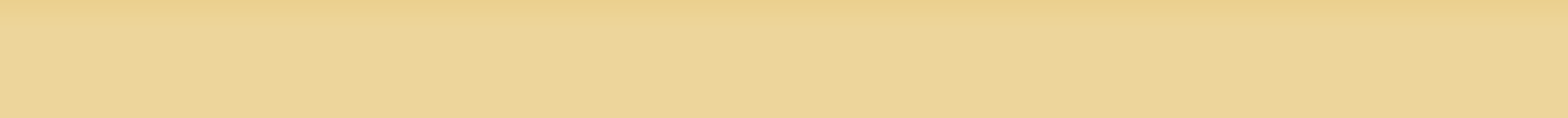 FORMATO DE CARÁTULA DE EXPEDIENTES
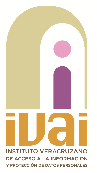 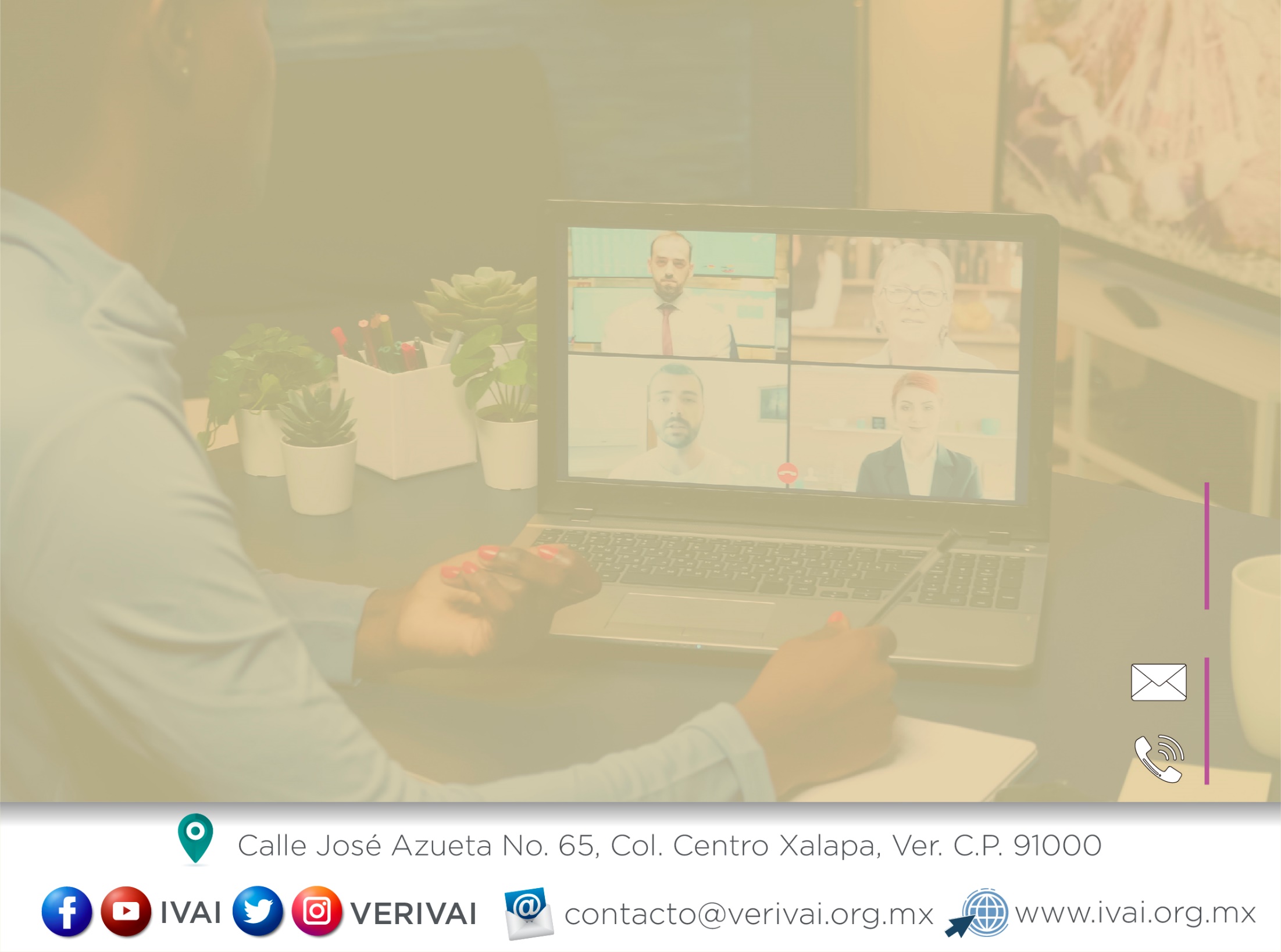 Ivonne Alejandra Reyes Alcántara
Área Coordinadora de Archivos
areyes.ivai@outlook.com
ivonne.reyes@ivai.org.mx
Julio César Medina Gutiérrez
Oficina de Archivo de Concentración
jmedina.ivai@outlook.com
julio.medina@ivai.org.mx
Yulissa Vázquez Zepeda
Oficina de Archivo de Histórico
yvzepeda.ivai@outlook.com
yulissa.vazquez@ivai.org.mx
228 488 0861